Institut for Molekylær Medicin Ledelse og fastansat videnskabeligt personale
Institutleder
Professor Uffe Holmskov
Sekretariat
Claus Rasmussen
Elektronisk og mekanisk værksted
Neurobiologisk
Forskning
Forskningsleder prof. Trevor Owens 

Professor Trevor Owens 
Professor Bente FinsenProfessor mso Kate Lambertsen
Lektor Morten Meyer
Lektor Reza Khorooshi
Lektor Åsa Fex Svenningsen
Adjunkt Bettina Hjelm Clausen
RSD/OUH gruppe
Professor Zsolt Illes
Professor Tanja Sheldrik Michel
Lektor Nasrin AsgariLektor Helle Hvilsted Nielsen
Biomedicinsk LaboratoriumAfdelingsleder  lektor Peter Bollen






OUH-gruppe
Professor Peter Zvare
Kardiovaskulær 
og Renal Forskning
Forskningsleder prof. Boye L Jensen

Professor Boye L JensenProfessor  mso Ulrike Steckelings
Professor Stefan Mortensen
Lektor Maria Bloksgaard 
Lektor Henrik DimkeLektor Daniel Ketelhuth
Lektor Kirsten Madsen
Lektor Jane Stubbe
Lektor Per SvenningsenAdjunkt Marleen Kortenoeven


OUH-grupper
Professor Kurt Højlund
Professor Lars Melholt Rasmussen 
Professor Søren Sheikh
Professor Martin Tepel
Cancer- og
Inflammationsforsk.
Forsk.leder prof. H Ditzel (Cancer)Forsk.leder prof. S Moestrup (Inflammation) 

Professor Henrik Ditzel 
Professor Uffe HolmskovProfessor Søren Moestrup
Professor mso Grith L Sørensen
Lektor Morten GjerstorffLektor Jonas Graversen
Lektor Søren W K HansenLektor Maiken Lumby HenriksenLektor Jesper Bonnet Møller Lektor Anders Schlosser
Lektor Karsten SkjødtLektor Tine ThingholmAdjunkt Koji KinoshitaAdjunkt Mikkel Terp
RSD-gruppe
Professor Vibeke Andersen
KCB-gruppenProfessor Jean-Marie DelaisseLektor Thomas Levin Andersen
Lektor Kent Søe
Anatomi, Campus
Lektor John Chemnitz
Lektor  Annette Møller DallLektor Mengliang Zhang
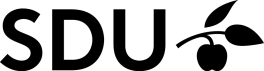 Maj 2018
Primær undervisning:
Anatomi og Neurobiologi
Primær undervisning:
Fysiologi og Farmakologi
Primær undervisning:
Immunologi og Mikrobiologi
Department of Molecular Medicine
Management and permanent scientific staff
Head of department
Professor Uffe Holmskov
Electronic and mechanical workshop
Secretariat
Claus Rasmussen
Cardiovascular
and Renal Research
Head of research Prof.  Boye L Jensen


Professor Boye L JensenProfessor  mso Ulrike Steckelings
Professor Stefan Mortensen
Assoc. Prof. Maria Bloksgaard 
Assoc. Prof. Henrik DimkeAssoc. Prof. Daniel Ketelhuth
Assoc. Prof. Kirsten Madsen
Assoc. Prof. Jane Stubbe
Assoc. Prof. Per Svenningsen
Assistant Prof. Marleen Kortenoeven
OUH Group
Professor Kurt Højlund
Professor Lars Melholt Rasmussen 
Professor Søren Sheikh
Professor Martin Tepel
Cancer and
Inflammation Research
Head of research:          Prof. Henrik Ditzel (Cancer)         Prof. S. Moestrup (Inflammation) 
 
Professor Henrik Ditzel 
Professor Uffe HolmskovProfessor Søren MoestrupProfessor mso Grith L Sørensen
Assoc. Prof. Morten GjerstorffAssoc. Prof. Jonas Graversen
Assoc. Prof. Søren W K HansenAssoc. Prof. Maiken Lumby HenriksenAssoc. Prof. Jesper Bonnet Møller Assoc. Prof. Anders Schlosser
Assoc. Prof. Karsten SkjødtAssistant Prof. Koji KinoshitaAssistant Prof. Mikkel Green Terp

RSD Group
Professor Vibeke Andersen
KCB Group
Professor Jean-Marie DelaisseAssoc. Prof. Thomas Levin Andersen
Assoc. Prof. Kent Søe
Biomedical Laboratory
Assoc. Prof. Peter Bollen







OUH gruppe
Professor Peter Zvare
Neurobiology Research
Head of research Prof. Trevor Owens 


Professor Trevor Owens
Professor mso Kate Lambertsen
Professor Bente Finsen
Assoc. Prof. Reza Khorooshi 
Assoc. Prof. Morten Meyer
Assoc. Prof. Åsa Fex SvenningsenAssistant Prof. Bettina H Clausen
RSD/OUH Group
Professor Zsolt Illes
Professor Tanja Sheldrik Michel
Assoc. Prof. Nasrin AsgariAssoc. Prof. Helle Hvilsted Nielsen
Anatomy, Campus
Assoc. Prof. John Chemnitz
Assoc. Prof. Annette Møller DallAssoc. Prof. Mengliang Zhang
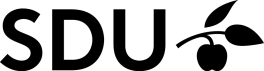 May 2018
Primary education:
Physiology and Pharmacology
Primary education:
Anatomy and Neurobiology
Primary education:
Immunology and Microbiology